Множества, их виды.Способы задания множеств
Беляева Татьяна Юрьевна
ГБПОУ КК «АМТ», г. Армавир 
Преподаватель математических дисциплин
Основоположник теории множеств
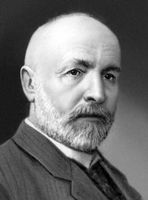 «Множество есть
многое, мыслимое
нами как единое
целое»

    Георг Кантор
      (1845-1918) 
немецкий математик, основоположник                                                           теории множеств
1. Понятия множества и его элементов
2. Виды множеств
2. Виды множеств
(!!)  Очевидно, что
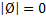 .
2. Виды множеств
Опр. Два множества, имеющие одинаковую мощность, называются равномощными.

Напр.: А – множество цветов радуги 
           В – множество нот
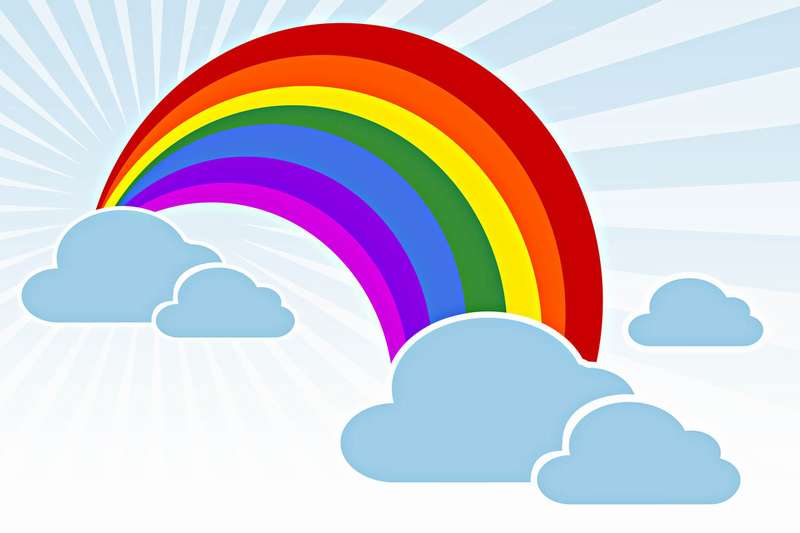 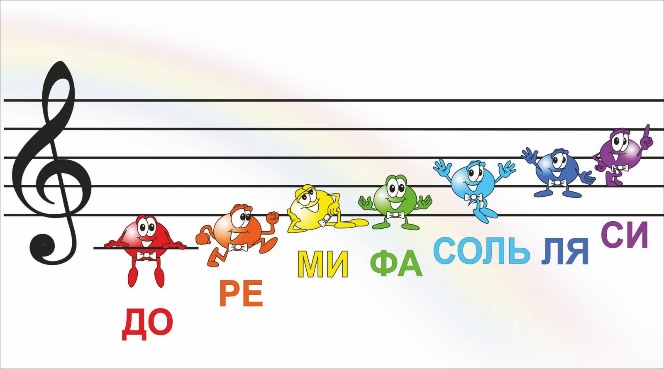 .
2. Виды множеств
Опр. Два множества называются равными, если они содержат одни и те же элементы.
Обозначение: А = В
(!!)  Если А = В, то |А| = |В|
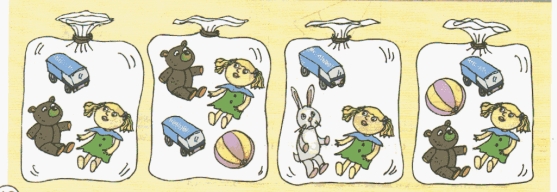 .
3. Способы задания множеств
Этот способ используется только для конечных множеств.
Напр.: M = {понедельник, вторник, среда, четверг, пятница, суббота, воскресенье}
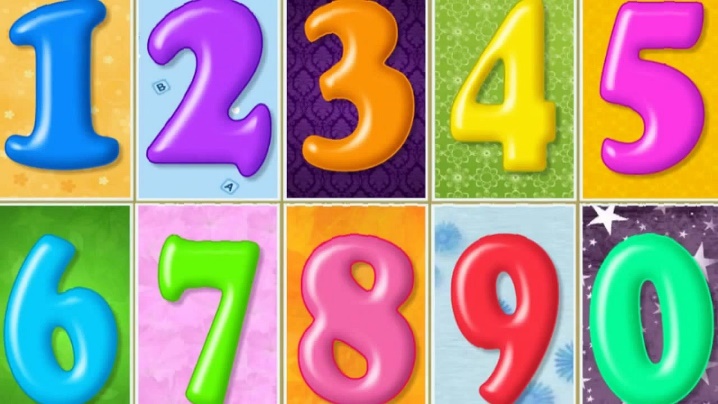 .
3. Способы задания множеств
Порождающая процедура описывает способ получения элементов множества из уже полученных элементов, либо из других объектов.
Этот способ используется для бесконечных множеств.

Напр.:   а) M = {1, 1, 2, 3, 5, 8, 13, 21,…}
   m1 = 1, m2 = 1,  mn+2 = mn + mn+1 – порождающая процедура
               б) А = {2, 4, 6, 8, 10,…}
an = 2n – порождающая процедура
.
3. Способы задания множеств
Характеристическое свойство – это такое свойство, что элементы множества им обладают, а все остальное на свете не обладает.
Этот способ применим как к конечным, так и бесконечным множествам.
Напр.: а) Герои романа Л. Н. Толстого «Война и мир»
             б) М = { x| 0 ≤ x ≤ 1} – множество всех действительных чисел таких, что они заключены между 0 и 1 включительно.
.
3. Способы задания множеств
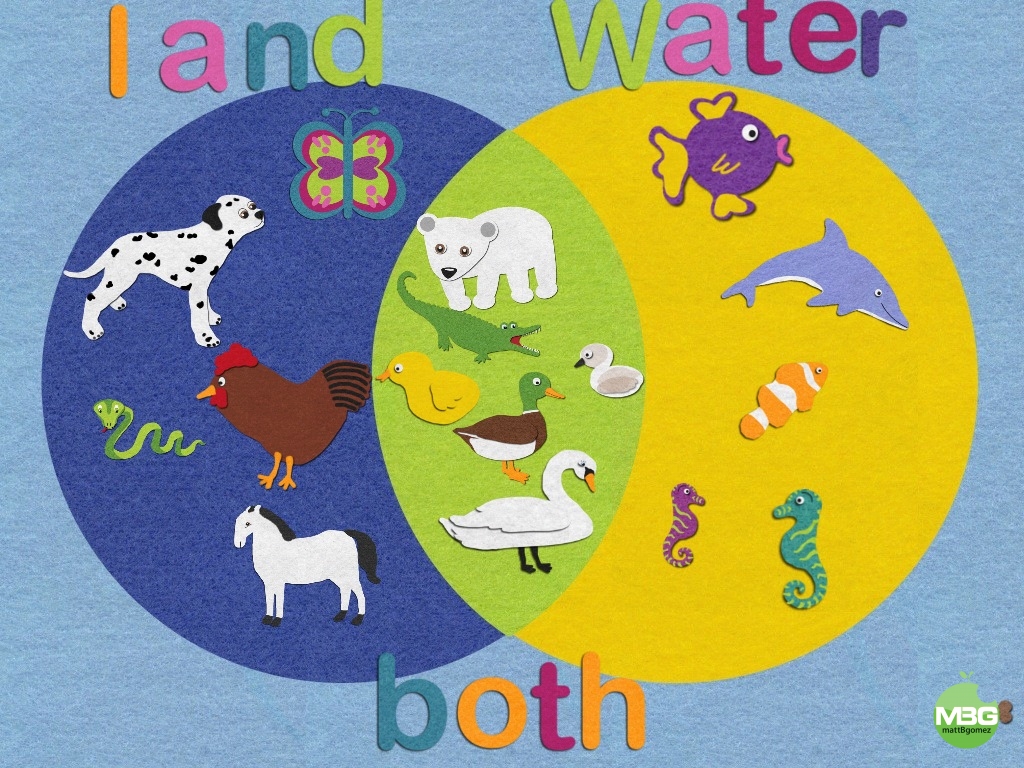 А
4. Подмножества. Универсальное множество
Опр. Множество В называется подмножеством множества А, если всякий элемент множества В является элементом множества А.
Обозначение: В ⊂ А 
Напр.: N ⊂ Z ⊂ Q ⊂ R ⊂ C
 

(!!)  1) Если А ⊂ В и В ⊂ А, то А = В. 
       2) Если А – некоторое множество, то Ø ⊂ А и А ⊂ А.
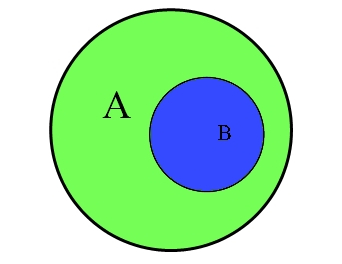 4. Подмножества. Универсальное множество
Опр.  Подмножества А и Ø множества А называются несобственными подмножествами множества А. Любое другое подмножество называется собственным подмножеством этого множества.

Напр.:  А = {1; 2; 3}
{1}, {2}, {3}, {1; 2}, {1; 3}, {2; 3} – собственные подмножества
4. Подмножества. Универсальное множество
Опр.  Множество всех подмножеств некоторого множества А называется его булеаном. 
Обозначение: В(А)

Напр.: А = {a; b}
B(A) = { Ø; {a}; {b}; {a; b}}
 
(!!) |B(A)| = 2|A|, т.е. множество, содержащее п элементов, имеет 2п подмножеств.
4. Подмножества. Универсальное множество
Опр. Воображаемое множество, содержащее в себе все другие множества, называется универсальным.
Обозначение: U
U
А